PAC ANNUAL CONFERENCEProfessional Accounting Futures October 29, 2021
History of Shocks That Changed Accounting

Karim Jamal, PhD 
University of Alberta
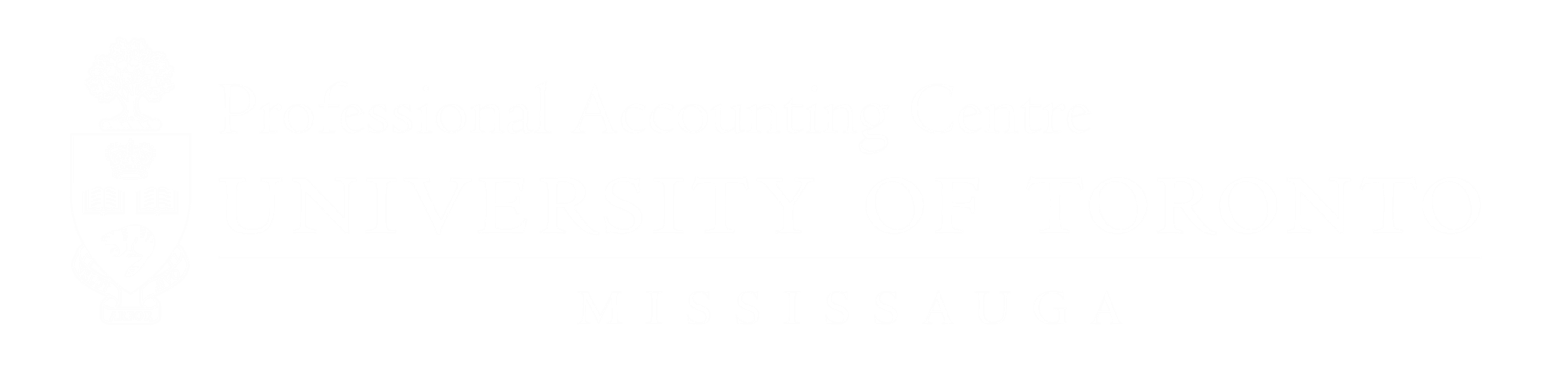 History of Shocks That Changed Accounting
Karim Jamal
Fundamental Transformative Shocks To Accounting
1) Legal. 
2) Wars.
4) Frauds.
5) De Professionalization of Auditing.
6) Rise and Fall of Arthur Andersen.
Shock 1: Legal Changes
1831 – New Bankruptcy Act in UK led to Rapidly Growing Accounting Firms with Strong Insolvency Practice (Quilter & Ball, Deloitte, Harding & Pullein, Turquand, Cooper Brothers).

1856 – Act of Parliament: Joint Stock Companies / 1862 – Limited Liability: Led to Private Demand for Audit (Price Waterhouse, Peat & Co).

By 1900 All The Current Big 4 Firms Were Large, Rapidly Growing and International firms [winners in a completely free market], ICAEW had Royal Charter (code of conduct and an exam), Mandatory Audit Law.
Why These Firms?
Marketing: Responded to the New Market Opportunity Quickly. Leaders were Good Rainmakers (William Welch Deloitte, Edwin Waterhouse were Upper Class People in a Lower Middle Class Profession).
Fraud Detection.
Helped Improve Accounting Disclosures-Written Accounting Standards.
Helped Improve Chart of Accounts and Recordkeeping.
Created Standardized [Written] Audit Methodologies.
Helped Improve Operational Performance of Clients – (Gave Good Business Advice…Deloitte a lot, Waterhouse less).
Shock 2: Wars
WW I led to “Temporary Income Tax” and Accountants Acted Fast to Seize a New Business Opportunity in Tax (Lawyers not so fast). 

WW II led to More Taxation (welfare state), Admit Women into the Profession, and Managing at a Distance during the war (like COVID).

Showcased Business Skills of Accountants and Raised their Stature.
Shock 3: Frauds
Frauds helped Create Private Demand for Audit, and Mandatory Audit Legislation. Now Raise Questions About Current Auditor Responsibility- Expectation Gap.
 
Enron Created SOX, PCAOB, CPAB. Frauds Destabilize Auditing. Creation of PCAOB Reduces Professionalism of Auditing.

Courts Refuse to Accept GAAP / and Especially Auditing Standards as Absolute Standards – Demand Changes in Standards (e.g., Inventory Counts, A/R Confirmation).
Shock 4: De Professionalization of Auditing
Theories of “Regulatory Capture” and “Efficient Markets” Raise Questions About Role of Competition Vs Regulation in Professions. 

In 1973 - Competition wins in Court:  AICPA Starts to Water down Code of Conduct to Promote More Competition …Solicitation of Clients, Advertising, Low Balling of Fees…CICA Auditing Standards Board Follows. PCAOB also Wants More Competition = Downward Pressure on Audit Fees, Less Independence?

As Auditing Becomes More Commercial Over time, Slogans About Ethics, Skepticism, Professionalism Become More Shrill. Tomorrow =?
Rise and Fall of Arthur Andersen
AA Started in 1913 in Chicago (68 years after Deloitte). Grew Very Fast – Showed that a New Firm Could Compete With the Big Firms and Outgrow Them (like MNP in Canada now?).

AA Insisted on the “Right Accounting” not “ Generally Acceptable Accounting.” Infighting among Accountants over GAAP Led to Loss of Control Over Standard Setting (FASB 1973). Loss of Professionalism. 

AA Indicted in 2002 – What happens when the Next Enron Occurs?
PAC ANNUAL CONFERENCEProfessional Accounting Futures October 28 & 29, 2021
Thank you for attending
Visit our PAC website at 
https://www.utm.utoronto.ca/pac/
Please join us next year
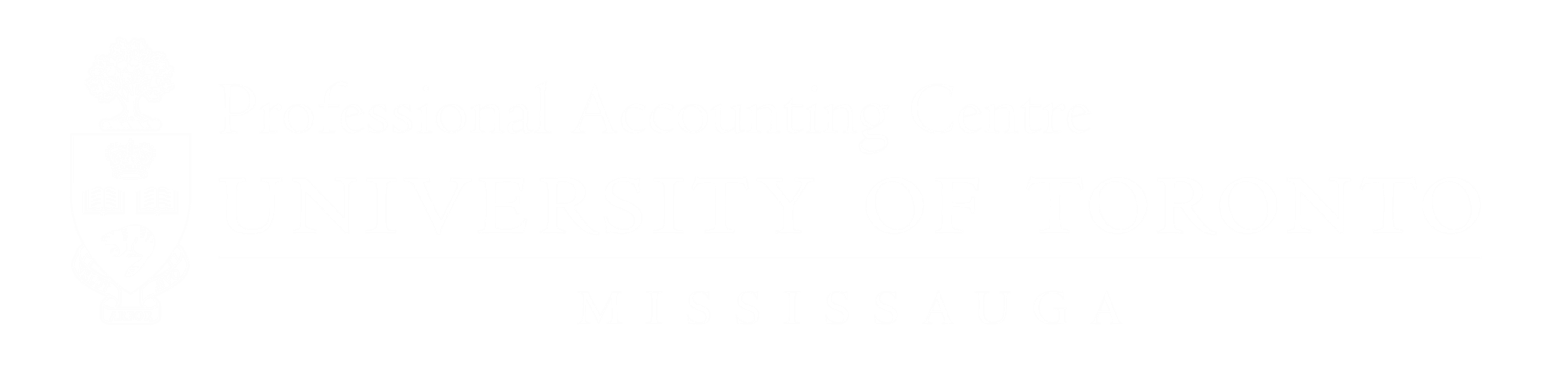